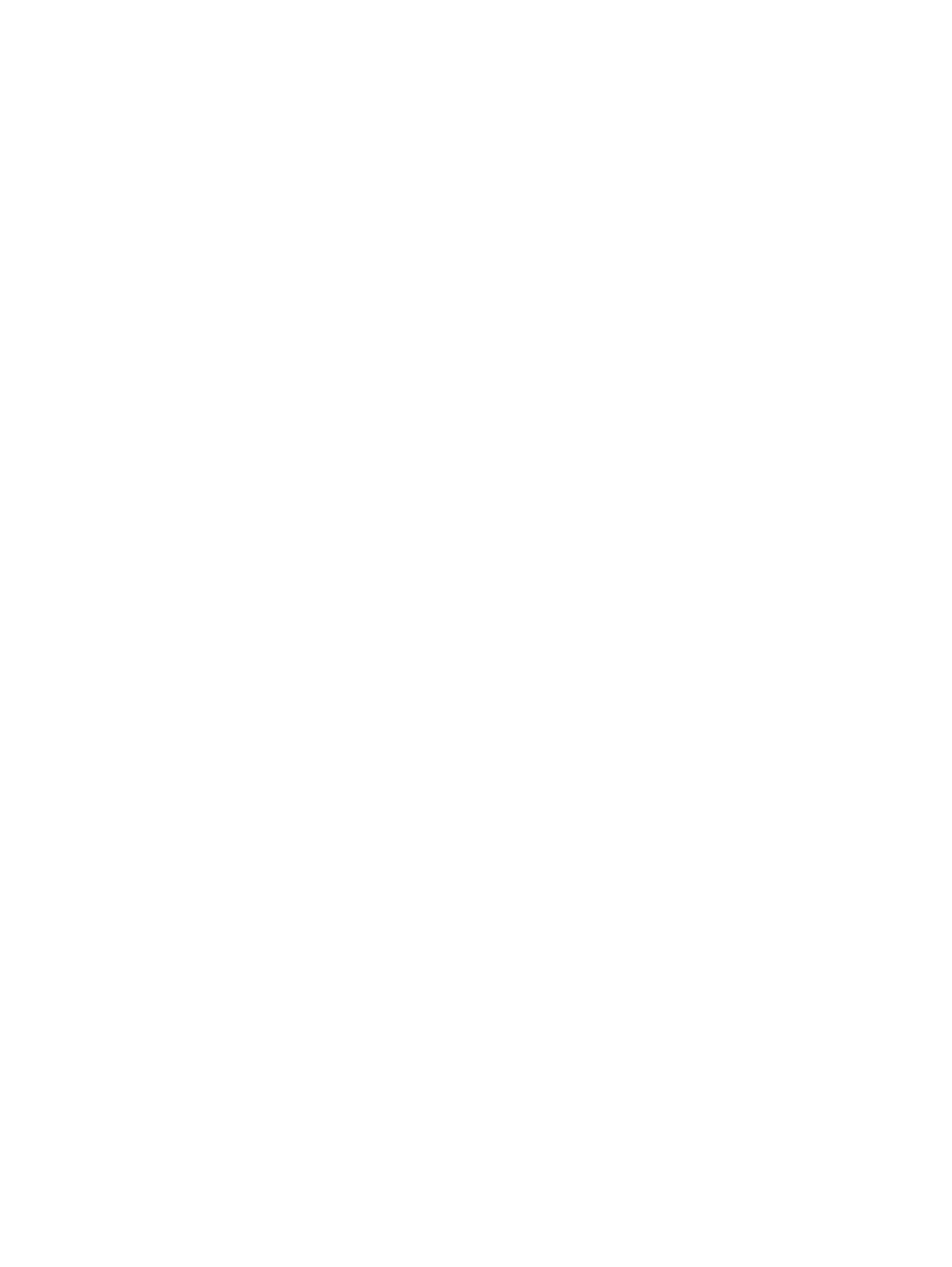 The Power of Chance in Evidence-Based Medicine
Patrick Phillips, PhD
Associate Professor
Department of Medicine
Department of Epidemiology and Biostatistics
Patrick.Phillips@ucsf.edu
Outline
Decision-making in Medicine
The Randomized Trial
A case study: The Pfizer-BioNTech COVID-19 vaccine trial
Bias in randomized controlled trials
Blinding
Drop-out and intention to treat
Conclusions
Decision-making in medicine
3
Medicine in the 1600s
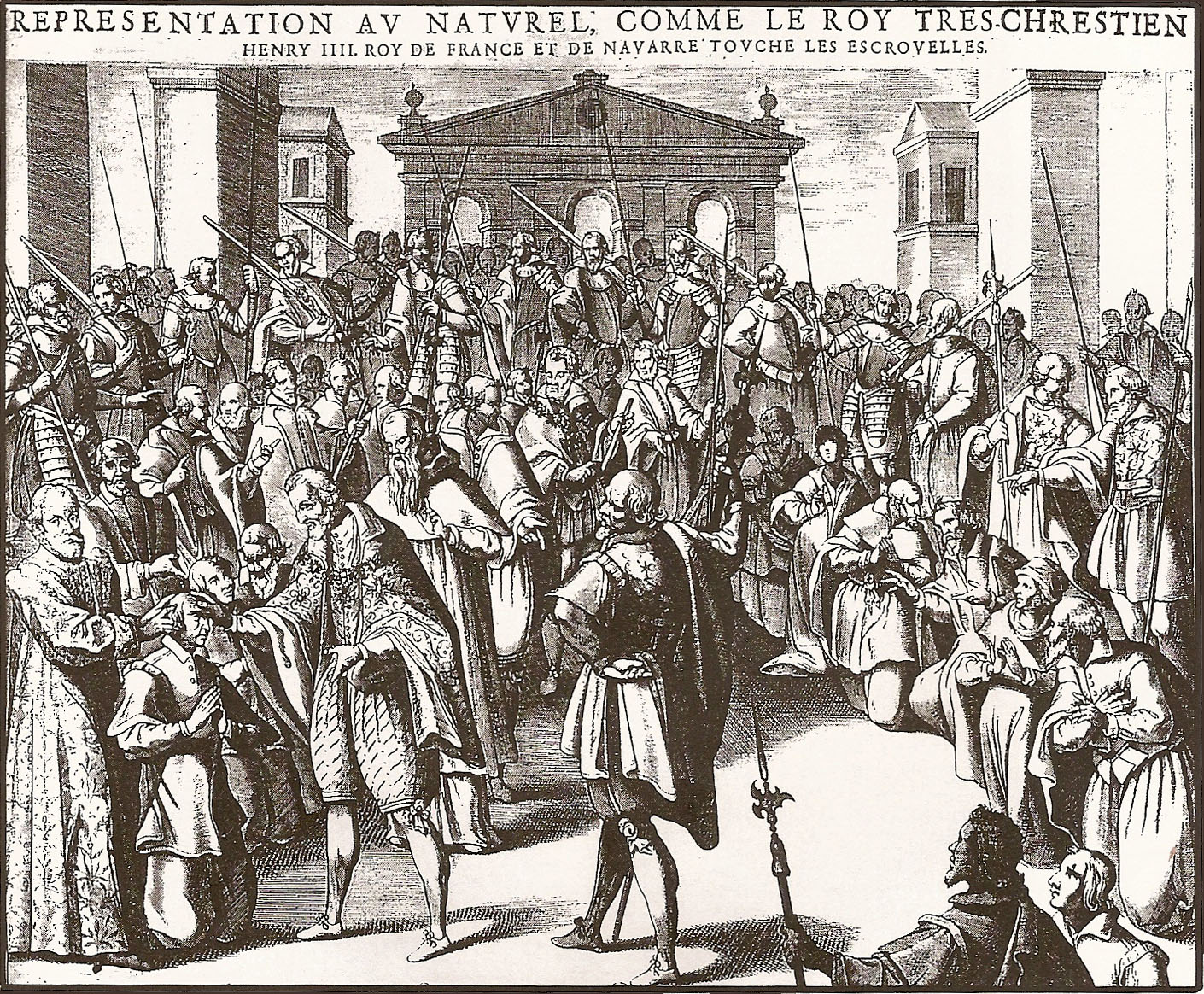 Henry IV touching 575 people in Reims during the Holy Week of 1606 as a cure for lymph node tuberculosis. Engraving by Pierre Firrens
4
What one innovation has had the biggest impact on medicine over the last 500 years?
5
How should medical decisions be made?
Babylonia and Assyria (~1000 BC):
“Exorcism of hostile powers was the declared aim of treatment… often combined with practical measures such as the use of poultices, purgatives, and enemas.”
Greece (~500 BC, Influenced by Hippocrates):
“Medical therapeutics were dominated by a priori theories… over-simple derivations from a general philosophy of nature.”
“The Dogmatists developed the theory of humors and qualities into a rigid formalism.”
“The Empirics, on the other hand, discounted theory and relied upon practical tests only.”
Bull, J. P. (1959). "The historical development of clinical therapeutic trials." J Chronic Dis 10: 218-248.
6
How should medical decisions be made?
Evidence-based Medicine
James Lind, 1747 – Empirical research and use of controls
“I took twelve patients in the scurvy, on board the Salisbury at sea. The cases were as similar as I could have them… they lay together in one place… and had one diet common to them all.”
“To two of them was given a quart of cider a day, to two an elixir of vitriol, to two vinegar, to two oranges and lemons, and to the remaining two an electuary recommended by an hospital surgeon.”
“The most sudden and visible good effects were perceived from the use of the oranges and lemons, one of those who had taken them being at the end of six days fit for duty.”
“The other was appointed nurse to the rest of the sick.”
Lind, J. (1753). A Treatise of the Scurvy, Edinburgh, Sands, Murray, & Cochran.
7
How should medical decisions be made?
Evidence-based Medicine
There was a growing recognition of the importance of a ‘control group’ in the 19th and 20th Century
Basis of many medical interventions that actually worked
Vaccinations (Jenner), End of blood letting (Louis), Anti-septic methods (Lister), Anthrax vaccine (Pasteur), Vitamins for rickets,.. 
But the challenge was selecting the controls:
Finding a group matched on key factors (e.g. sex, age, comorbidities)
Alternating enrollment to intervention or control
8
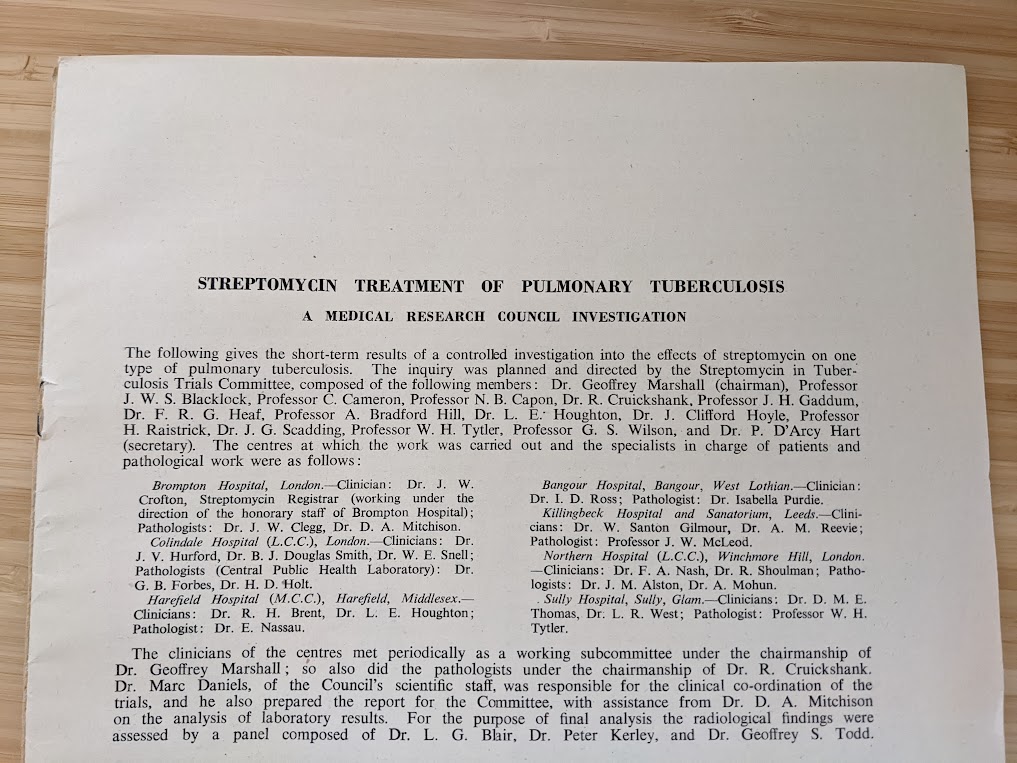 Randomization
The process by which participants in a clinical research study are allocated by chance to different interventions.

As simple as the tossing of a coin, but usually implemented using a web-based system
Medical Research Council (1948). "Streptomycin treatment of pulmonary tuberculosis: A Medical Research Council investigation." Br Med J 2(4582): 769-782.
9
Implementation of randomization in epidemics
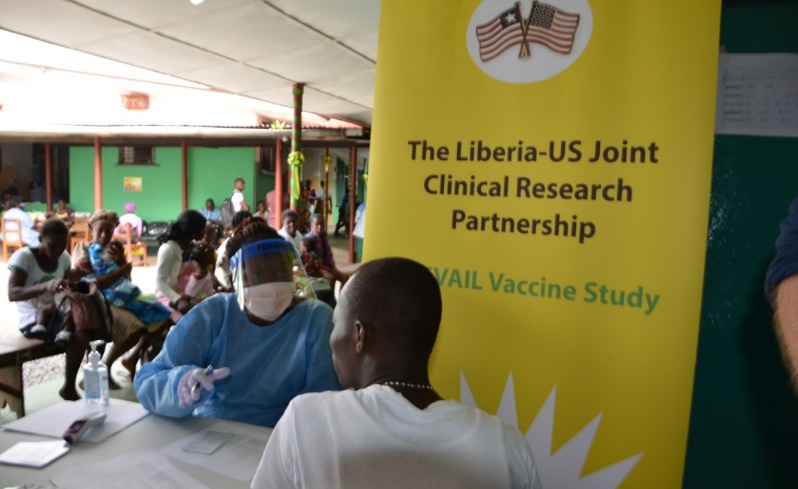 Alternative in pandemic setting: 
Ebola PREVAIL vaccine trial
Kennedy et al. (2016). "Implementation of an Ebola virus disease vaccine clinical trial during the Ebola epidemic in Liberia: Design, procedures, and challenges." Clin Trials.

“The randomization was implemented as follows: Each day at approximately 6 a.m., trained Liberian pharmacists removed vials of the vaccines from the freezers for thawing.
“A total of 12 labelled syringes… were placed in bags.”
“At the time of vaccination, one person randomly removed a syringe from the bag and handed the syringe to the person performing the vaccination.”
10
Randomization
The aim of randomisation is
To increase the likelihood of known and unknown predictors being evenly distributed between treatment groups.
To provide a basis for statistical inference

Statistical analysis of a randomized controlled trial is straightforward!
11
Key elements of randomization
Allocation concealment
Neither the investigator nor the patient is aware of which arm the next patient will be allocated to.
Different to blinding, where the investigator and/or patient is not aware of which arm the patient has already been allocated to. 

Low predictability of random assignment
Avoids selection bias. 
If, for example, an investigator is concerned about toxicities, they may be less likely to enrol a sicker patient if they know they will get experimental treatment.
12
Observational studies
An observational study is a study where choice of treatment is observed (without intervention) and the outcomes measured.

Often explicitly called non-randomized studies.
13
Limitations of observational studies
Severity of disease and other conditions may well affect choice of treatment. 
In ways that may not be able to be quantified.
Choice of treatment will likely differ by country, state, hospital
Outcomes will also likely be different between hospitals for many known and unknown reasons (e.g. other diseases in the community, socio-demographic factors, hospital budget, etc.)
Collins, R., et al. (2020). "The Magic of Randomization versus the Myth of Real-World Evidence." N Engl J Med 382(7): 674-678.
14
Hormone Replacement Therapy (HRT)
Women’s Health Initiative (WHI)
Observational studies suggested 30-50% reduction in risk of cardiovascular disease among women.
Hormone replacement therapy was a common treatment for symptoms associated with female menopause
Randomized trials were later conducted that conversely showed an increased risk of cardiovascular disease
800 participant variables were captured in the WHI observational and randomized studies
Subsequent analyses using complex analytic methods have led to inconsistent results
It was not possible to reliably understand what factors led to the wrong answer from the observational studies.
15
Simplicity of randomization in practice
16
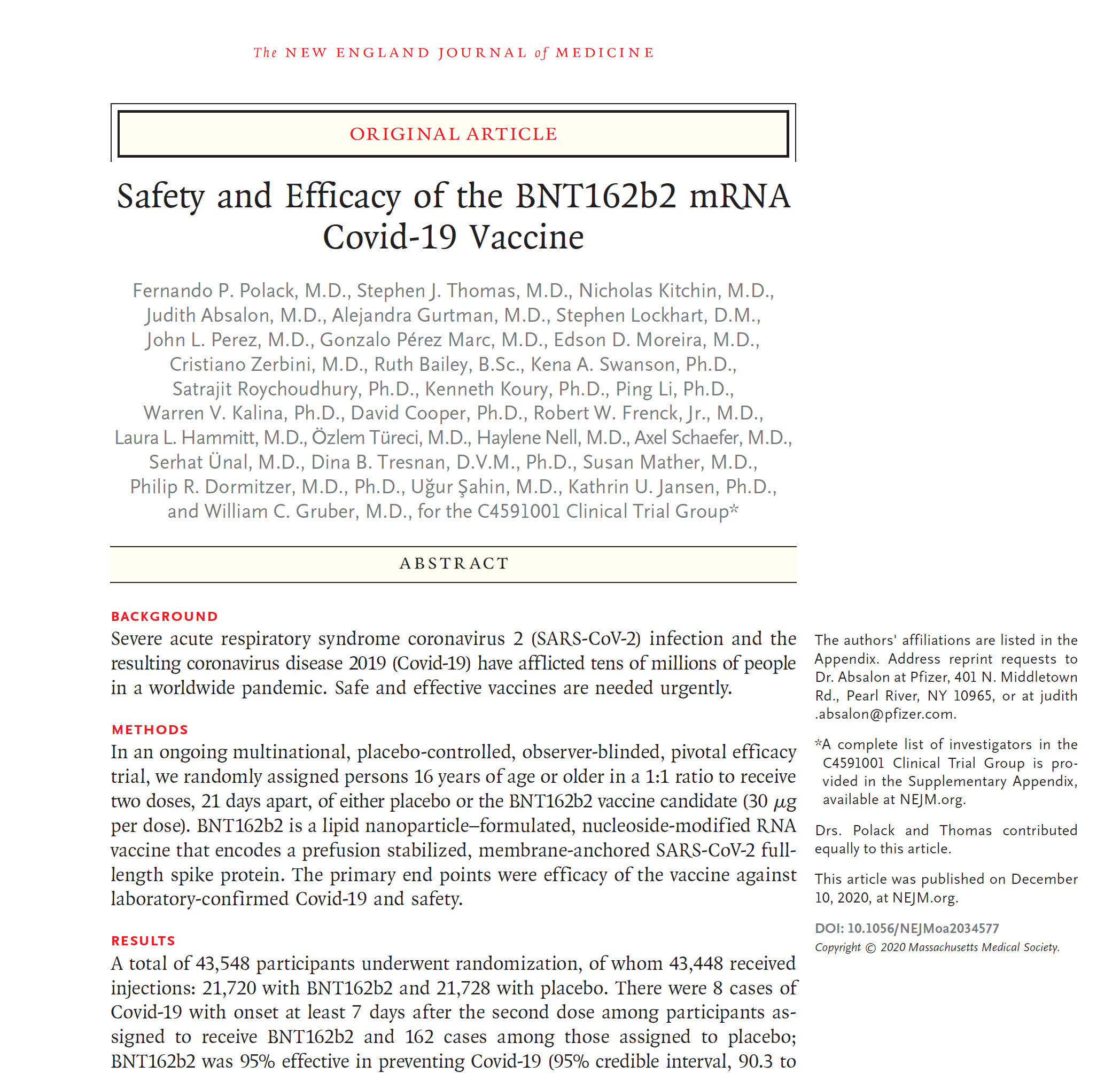 The Pfizer-BioNTech Covid-19 vaccine trials as a case study
Huge randomized controlled trial.
Main evidence to support FDA approval and roll-out of Pfizer-BioNTech vaccine.
Main intervention that brought an end to the pandemic
Polack, F. P., et al. (2020). "Safety and Efficacy of the BNT162b2 mRNA Covid-19 Vaccine." N Engl J Med.
17
How effective was the Covid-19 vaccine?
18
How effective was the Covid-19 vaccine?
19
How effective was the Covid-19 vaccine?
* Primary analysis was a Bayesian Analysis with the use of a beta-binomial model with prior beta (0.700102, 1) adjusted for the
surveillance time.
20
Safety of Covid-19 vaccine (median follow-up of 2 months)
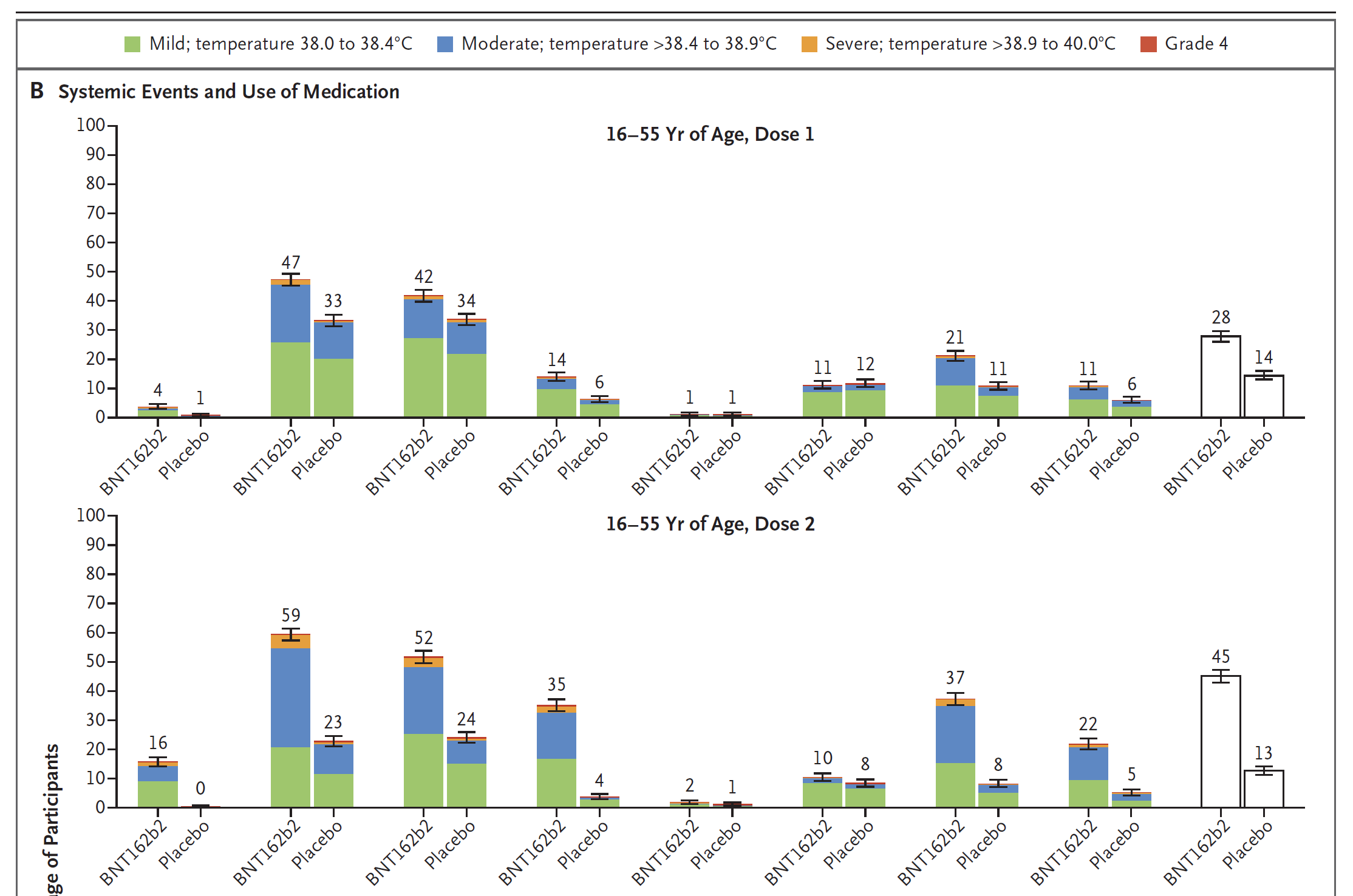 21
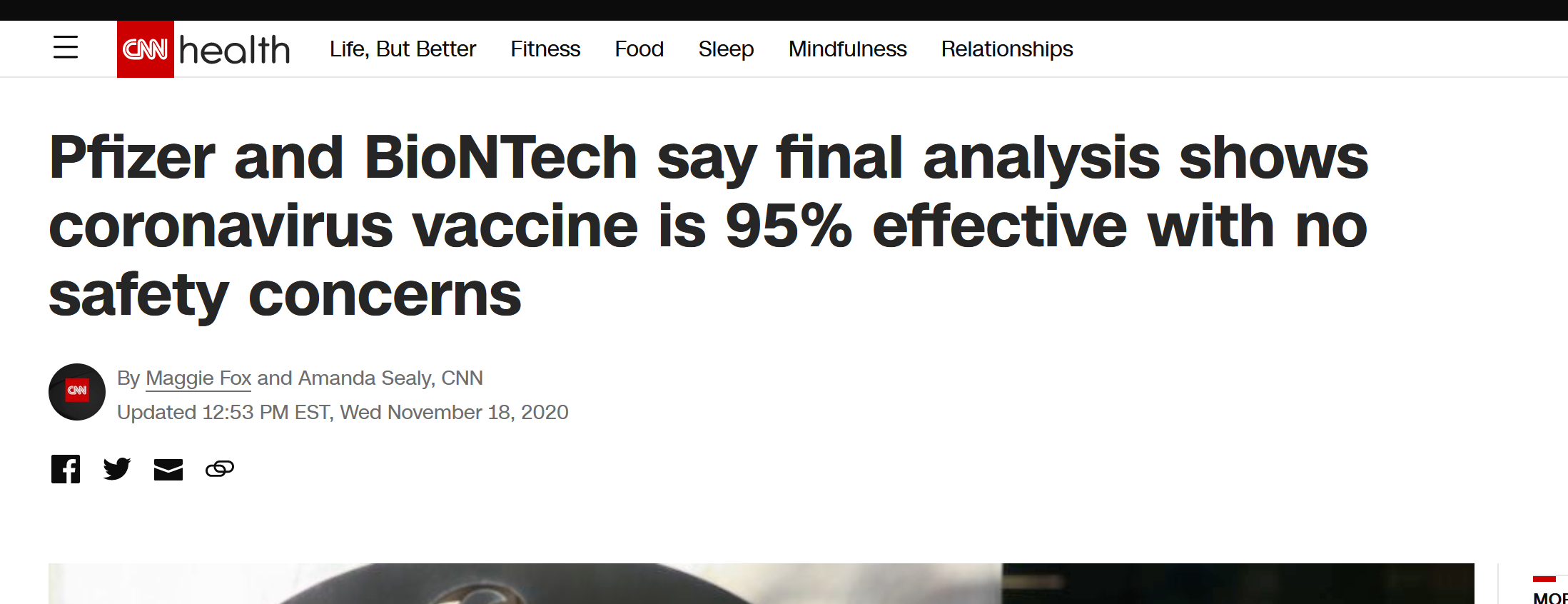 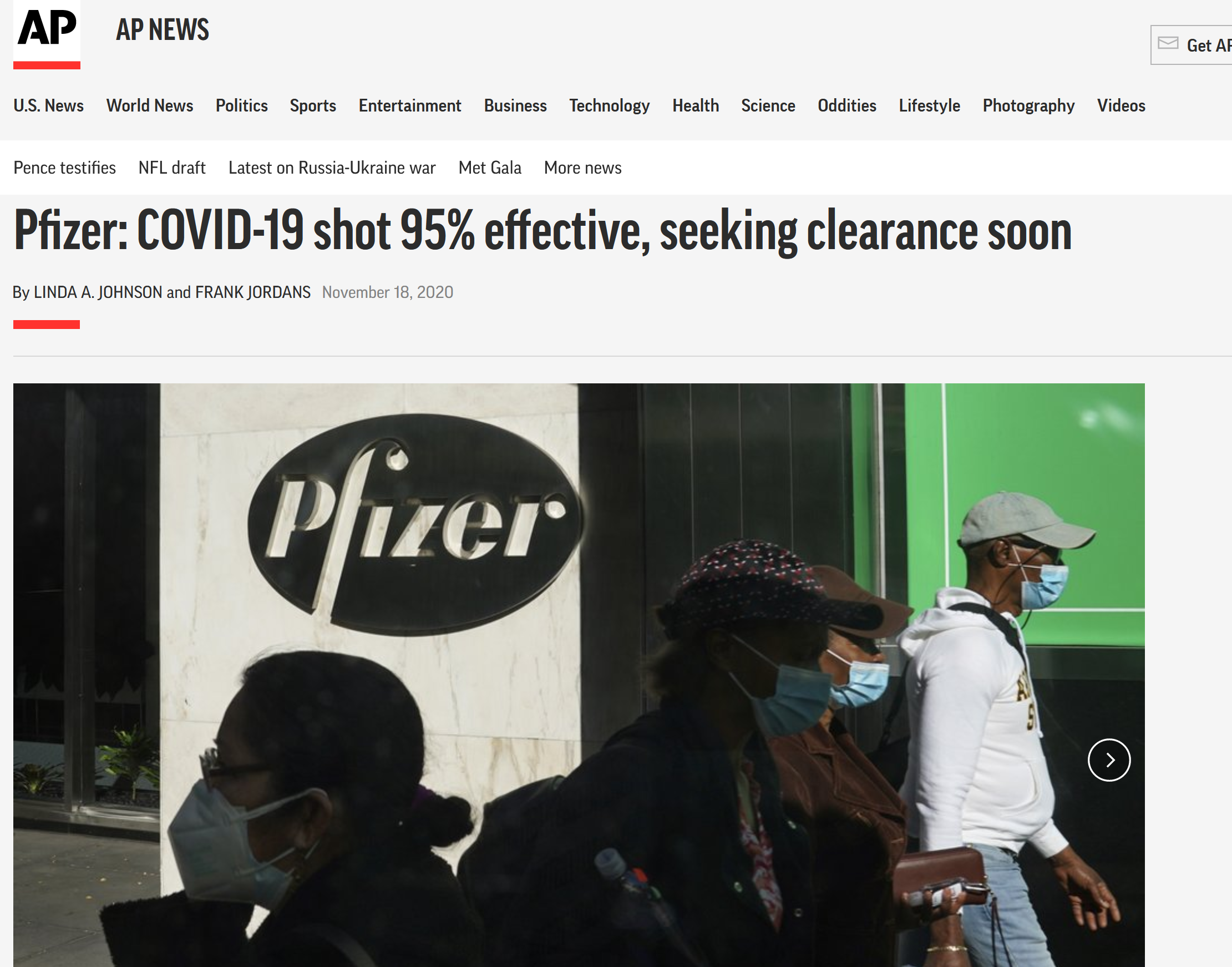 News Reports.
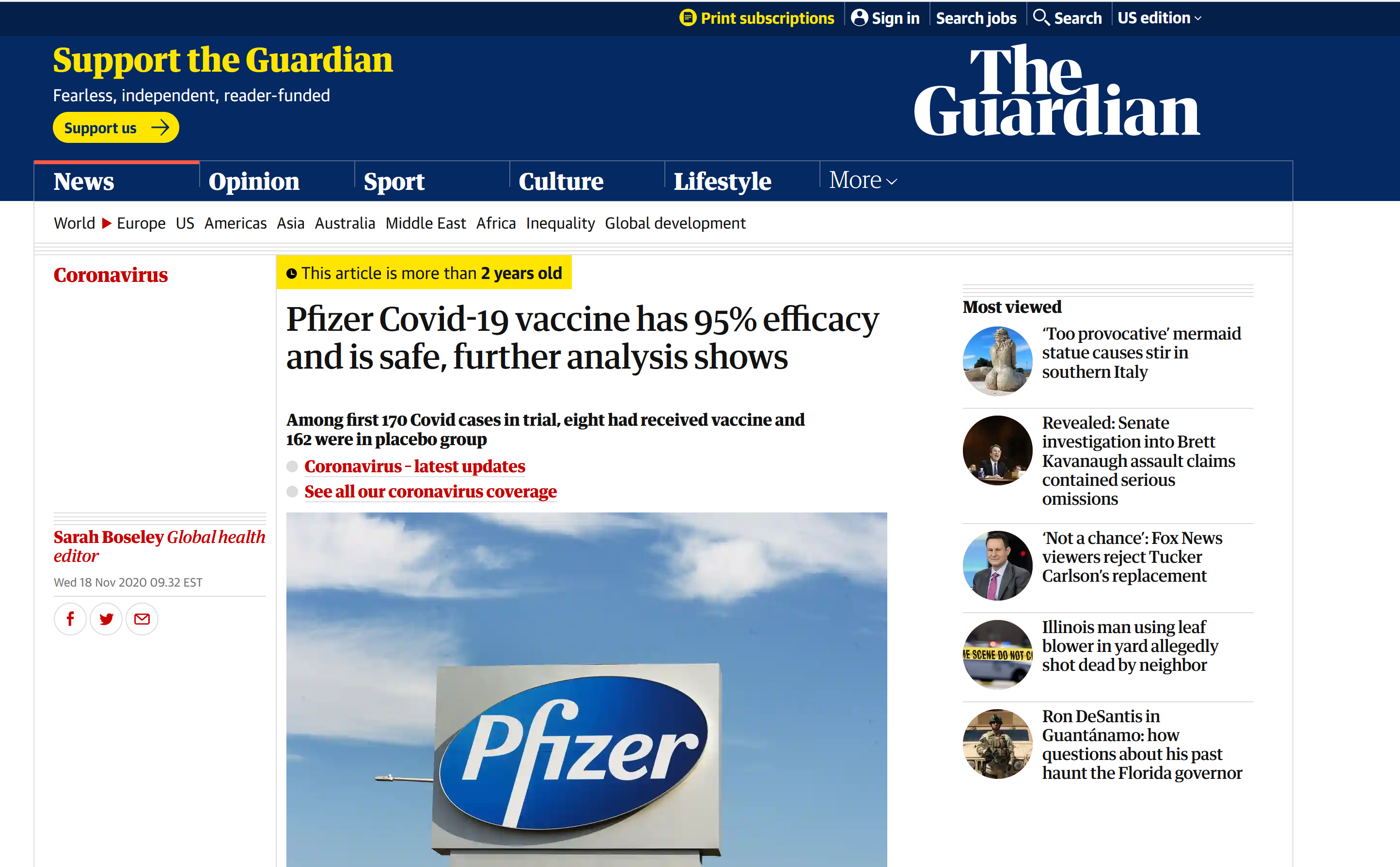 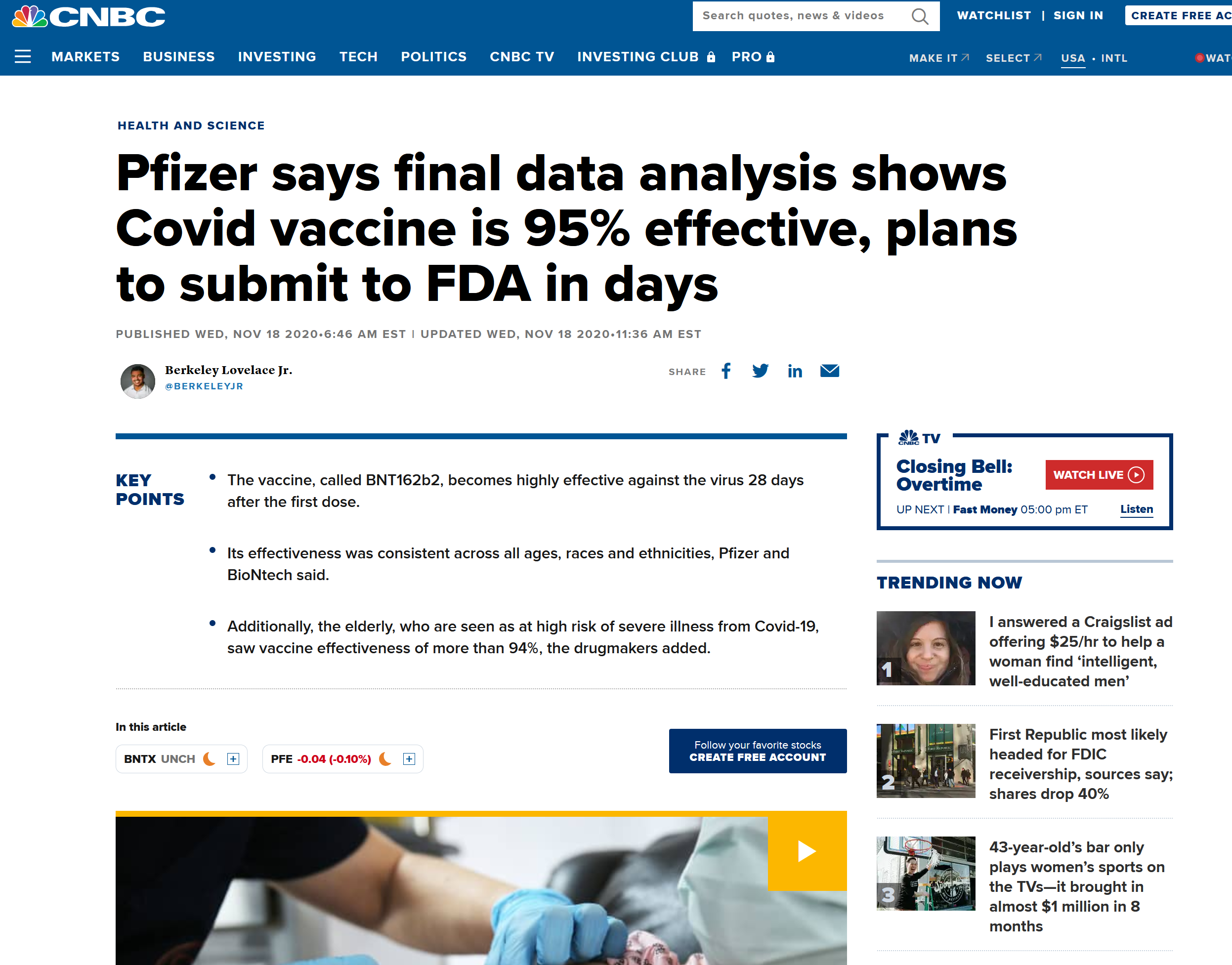 22
Bias in randomized clinical trials
23
Randomized controlled trials
Highest quality of evidence, but quality can be reduced by several sources of bias. 
Lack of blinding
Patient drop-out
24
Bias
Statistical bias is the difference between an estimate and the true value of a parameter
Bias vs Precision
Many sources of bias
Unbiased and precise
Precise, but biased
Unbiased and imprecise
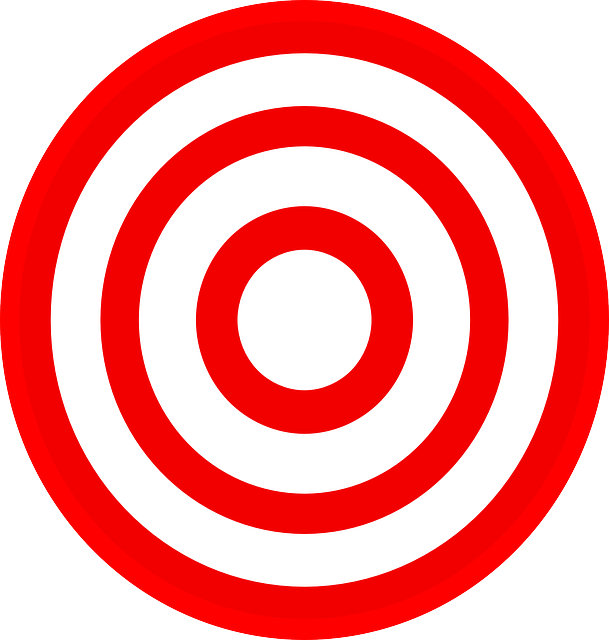 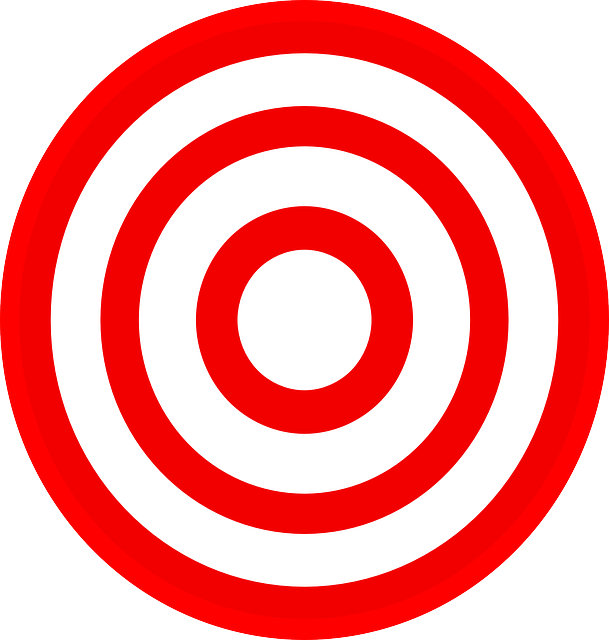 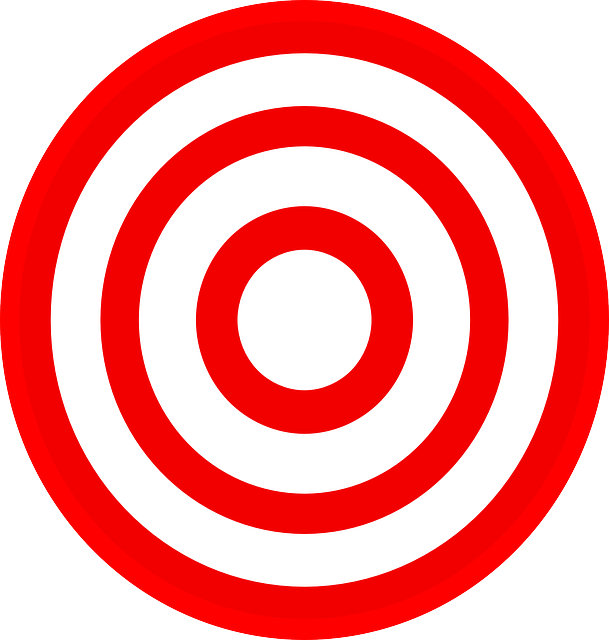 x
x
x
x
x
x
x
x
x
x
x
x
x
x
x
x
x
x
Drop-out and Intention-to-treat (ITT)
How should the data be analyzed when a participant drops out of a clinical trial?
26
Drop-out and Intention-to-treat (ITT)
How should the data be analyzed when a participant drops out of a clinical trial? 
Include only those that completed treatment and follow-up?
No.
Violation of randomization
Other diseases may increase risk of drop-out leading to bias
Participants may become aware of which treatment they are on and choose to withdraw
27
Drop-out and Intention-to-treat (ITT)
The alternative is to include all randomized participants in the analysis, irrespective of what happened
This is called the ‘Intention-to-treat’ principle.
Preserves the randomized comparison (balance of known and unknown factors)
Encourages quality in trials to maintain high rates of adherence and completion of follow-up
More pragmatic, more relevant to health systems
Hard to understand for the patient
Addresses question of 
‘What happens when there is an intention of giving this treatment’ rather than 
‘What happens when this treatment is actually taken’
28
Blinding
Blinding (sometimes called Masking) is the process of keeping secret which treatment a patient is on until the end of the trial.

The strongest form of blinding is known as ‘double-blind’ where all of the following individuals are blinded to treatment allocation:
Patients
Clinicians
Investigators
Individuals carrying out assessments (including laboratory technicians)
Blinding
Blinding is achieved using identical inactive tablets (matched placebo).

Developing a matched placebo can be very difficult
E.g. For rifampicin which turns a patient’s urine and body fluids an orange colour.
Blinding
The purpose is to ensure that every aspect of patient management and data collection is unaffected by the knowledge of which arm a patient has been allocated to.

Particularly important when the primary endpoint has a subjective element such as a patient reported quality of life measure 

Less important when the primary endpoint is objective such as all-cause mortality.
Blinding
Even in trials that aren’t placebo-controlled, it is always important to limit knowledge of patient allocation for outcome assessors (including laboratory technicians)
Conclusions
Randomization is a deceptively powerful tool to which we owe so much in medicine. 
Without randomization, results are hard to interpret, it is rarely possible to determine causation, even with complex statistical methods
Blinded randomized controlled trials employing the intention to treat principle yield the strong evidence to support medical decision-making.
33
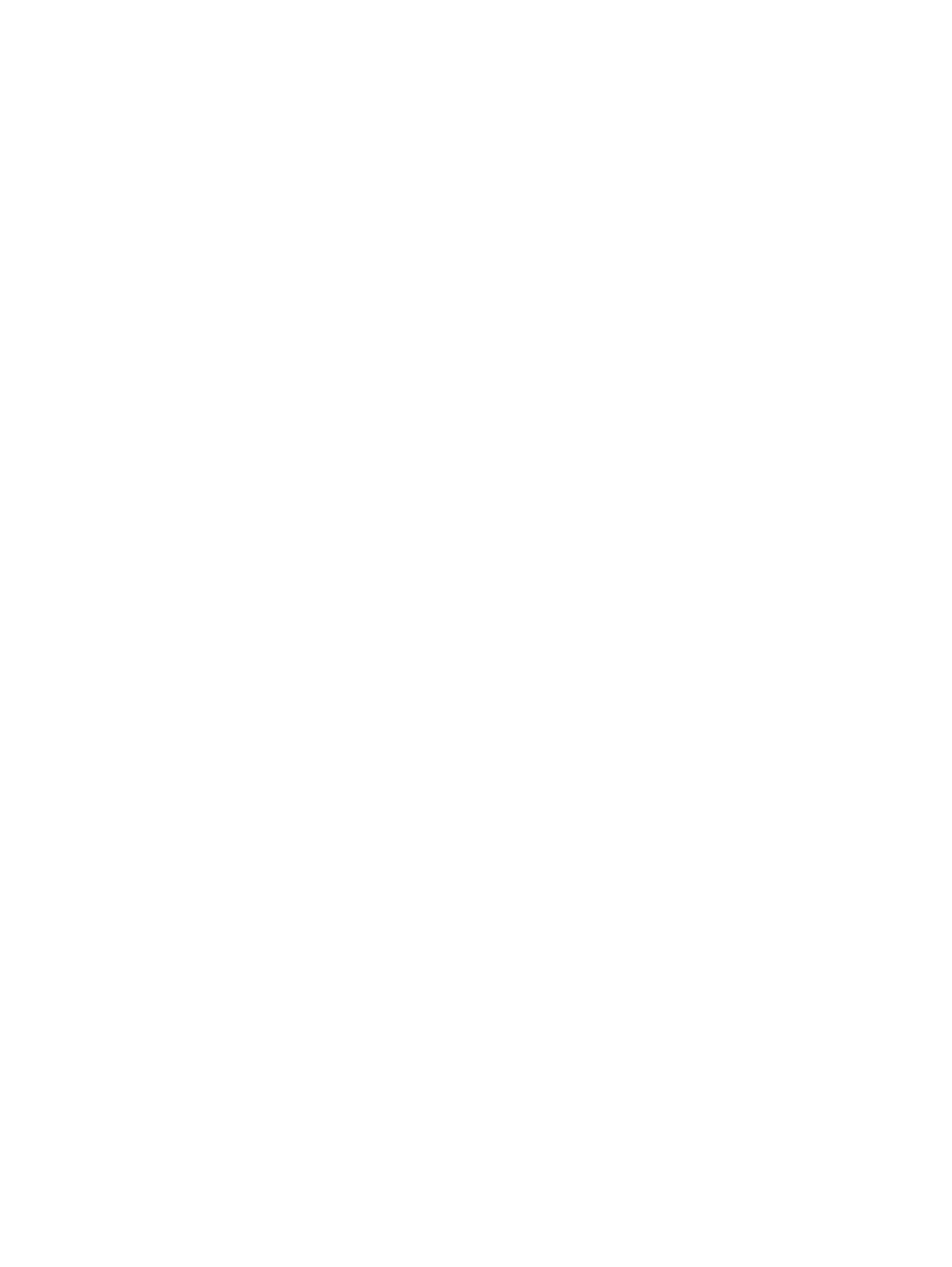 tb.ucsf.edu